আজকের ক্লাসে সবাইকে স্বাগতম...
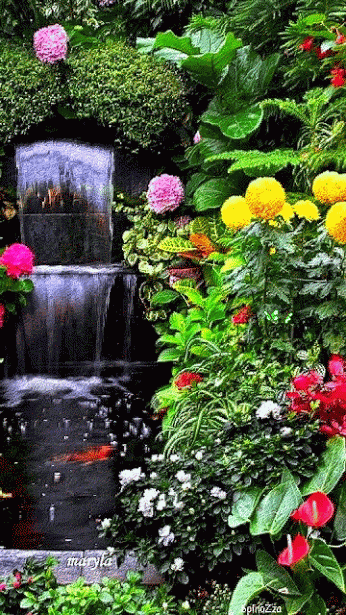 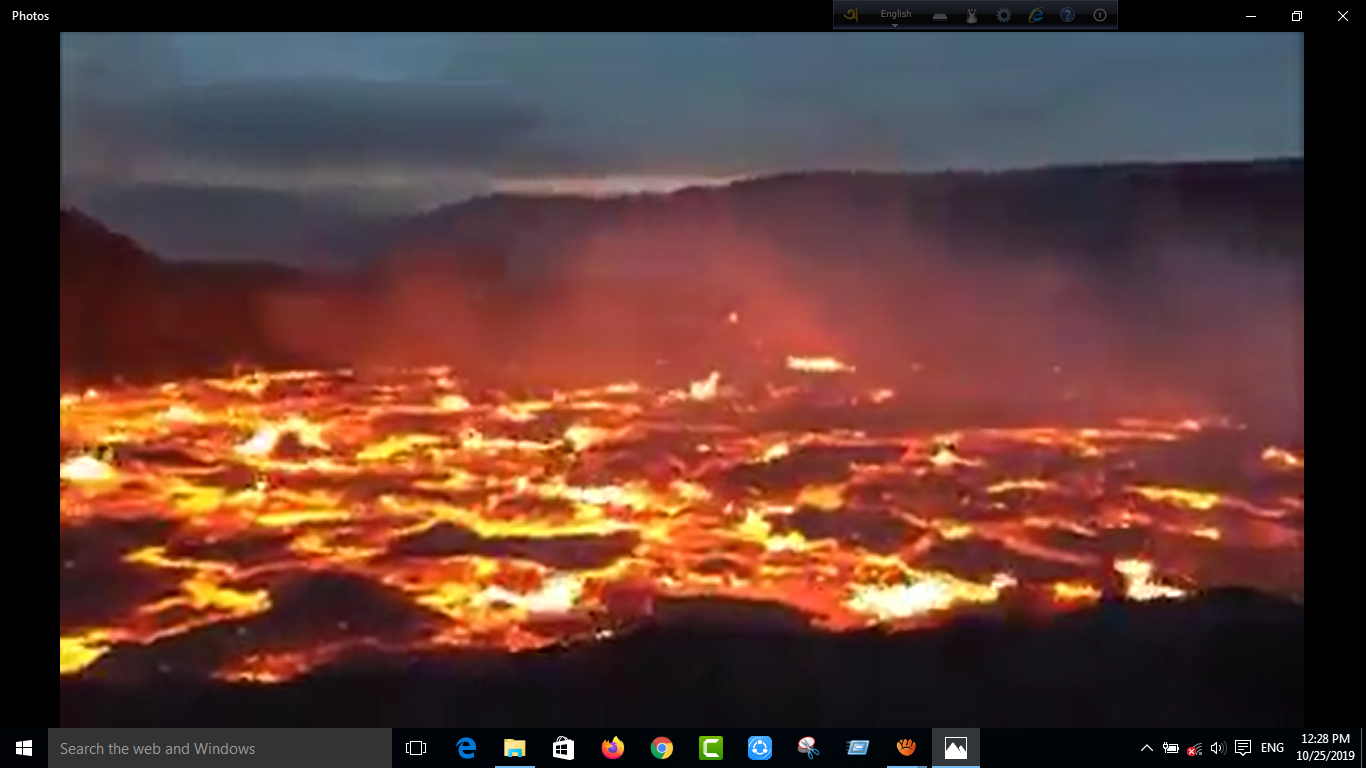 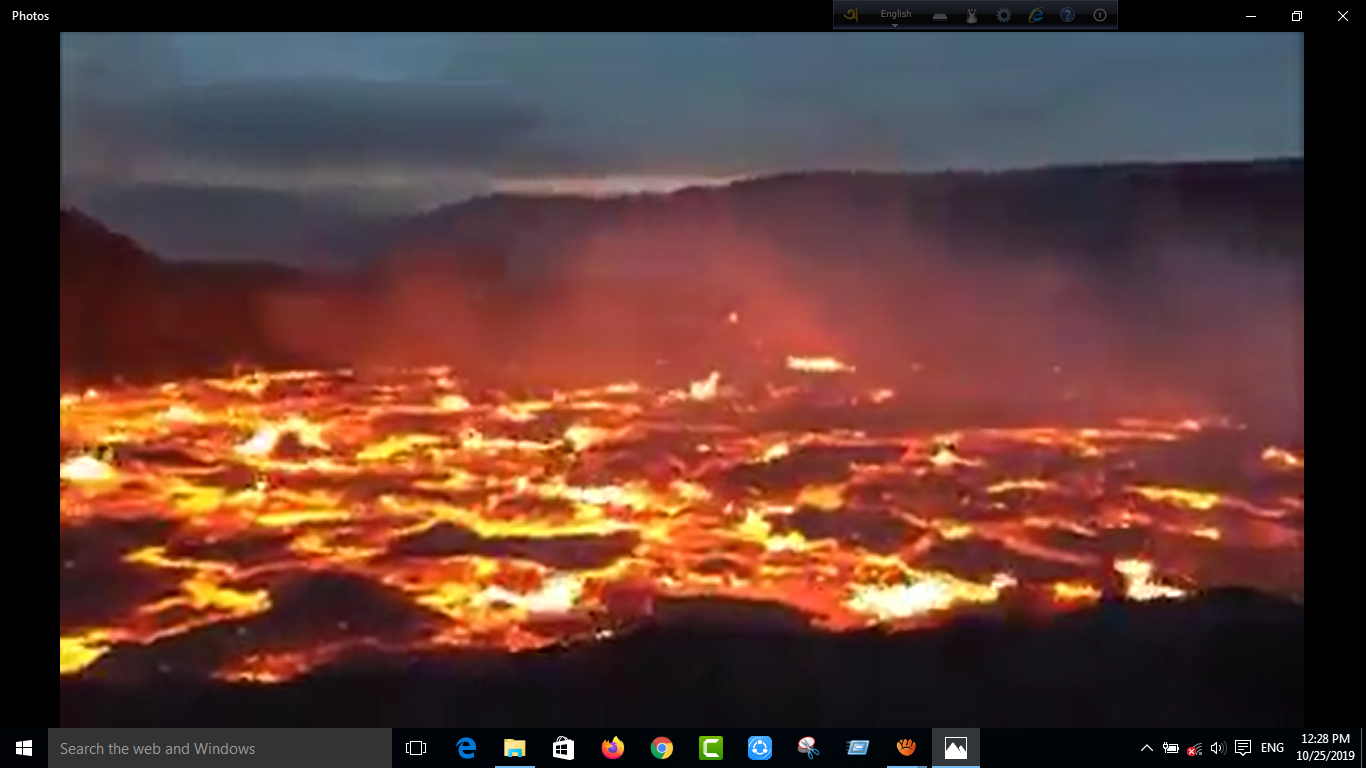 শিক্ষক পরিচিতি
আজকেরপাঠ
শ্রেণীঃ ৫ম 
বিষয়ঃ ইসলাম ও নৈতিক শিক্ষা 

আকাইদ
‡gv : kdx gvngy`সহকারী শিক্ষক exU g‡Wj ¯‹zj I K‡jR, e¸ov|
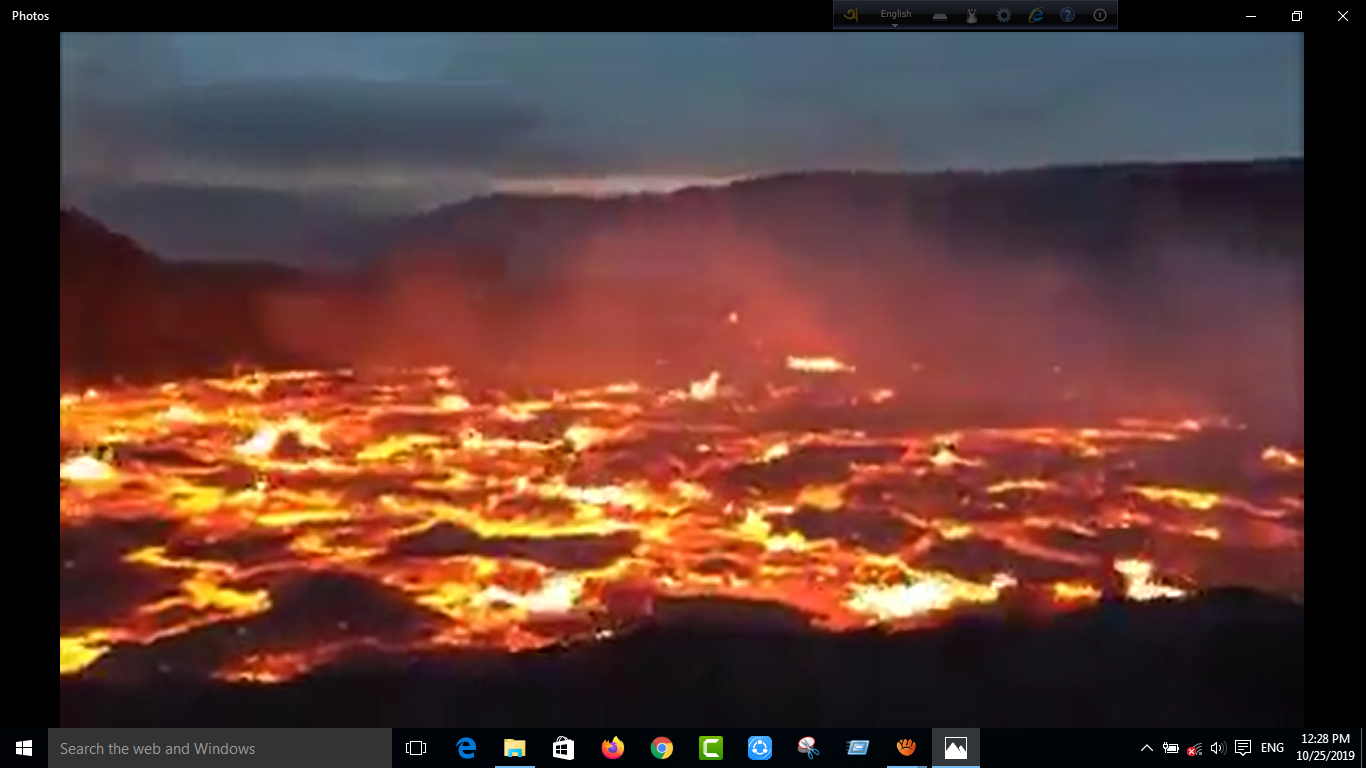 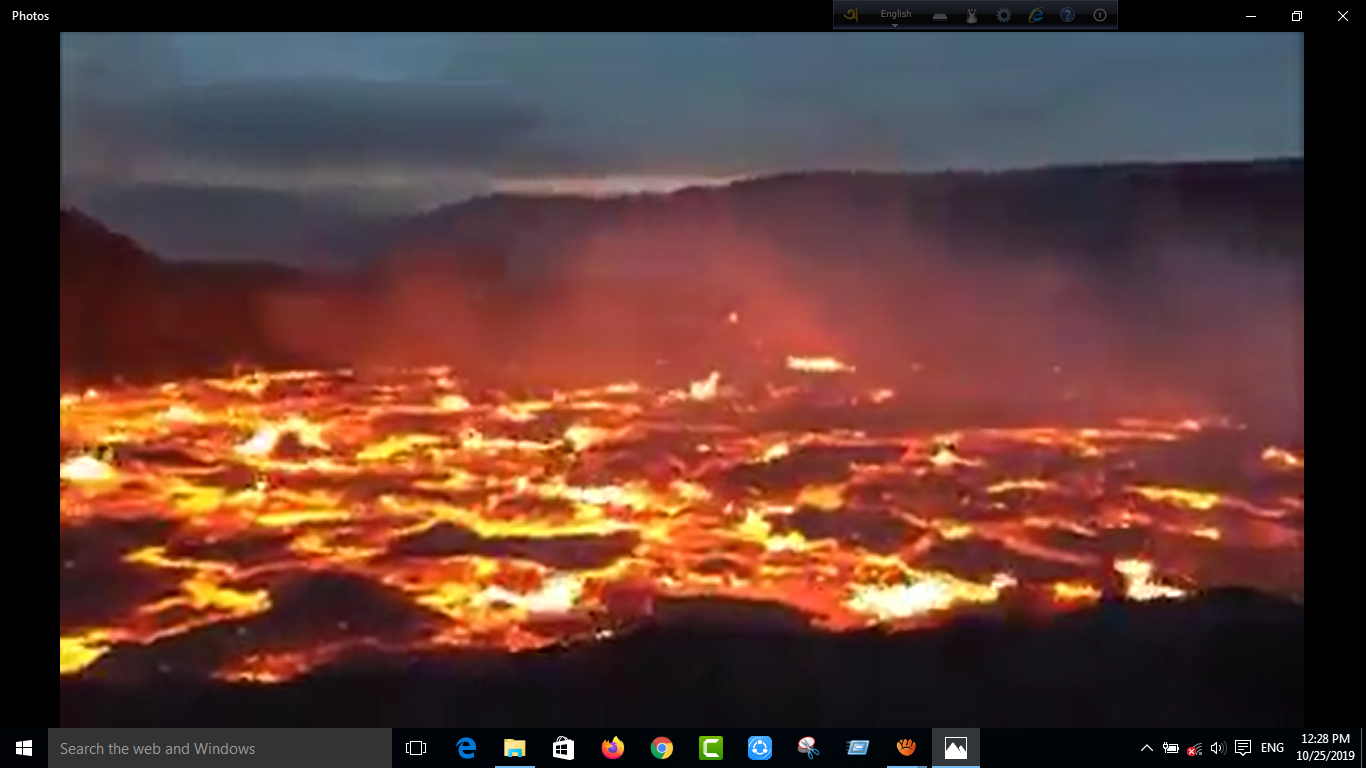 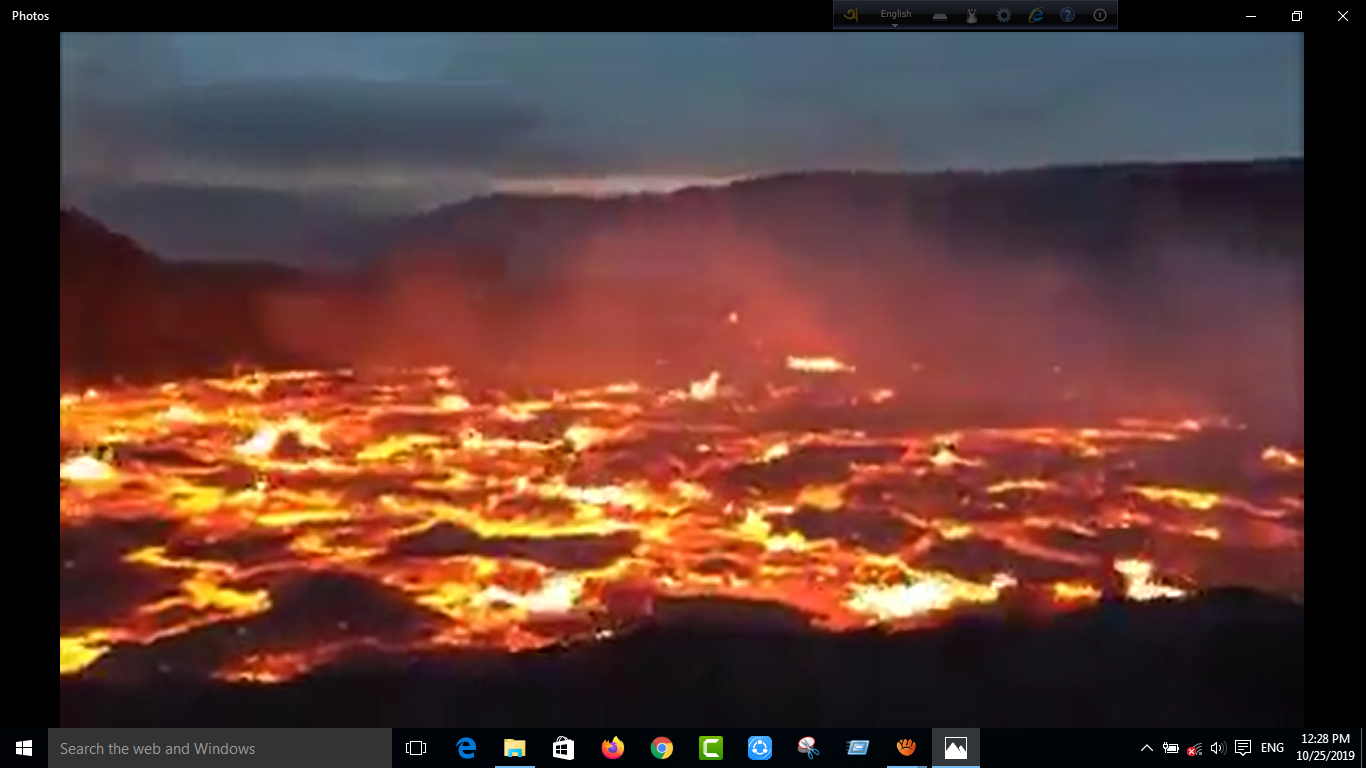 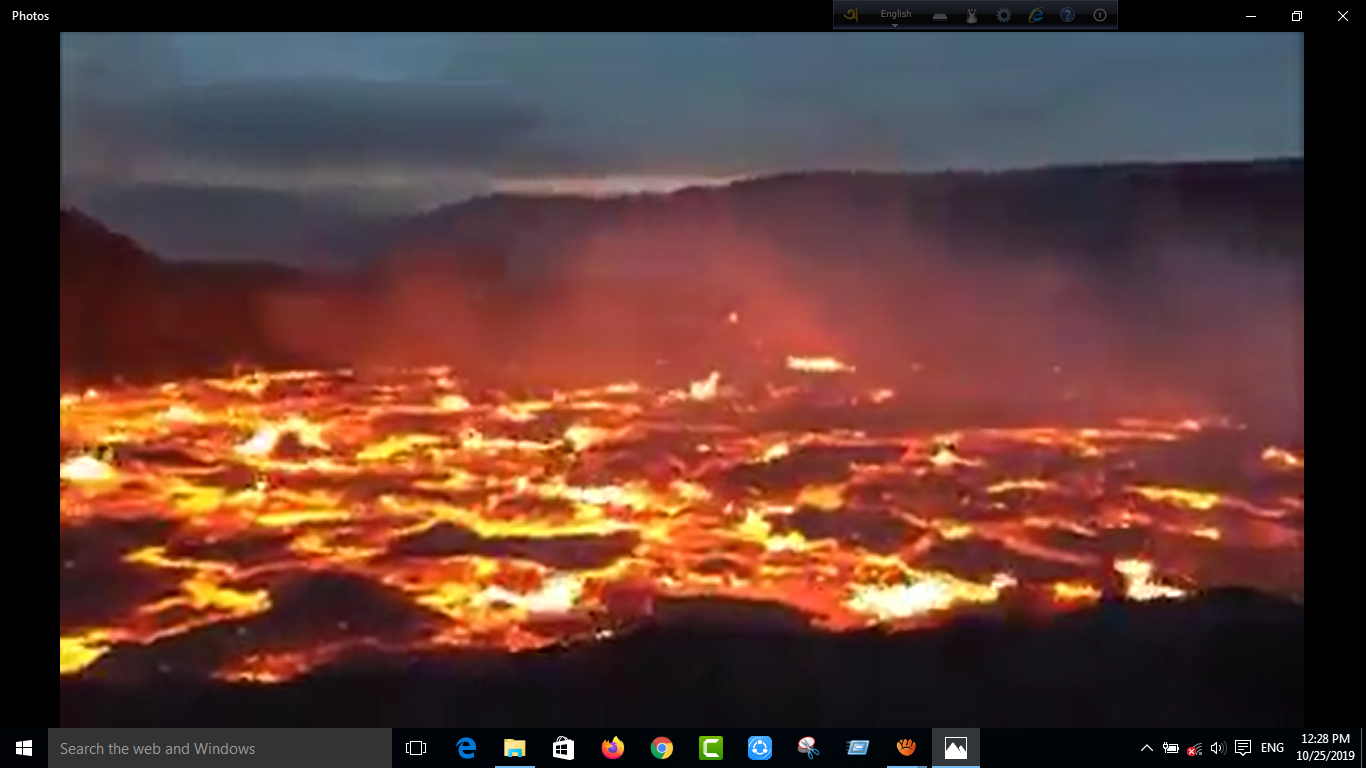 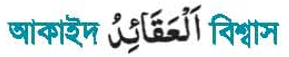 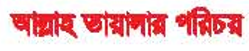 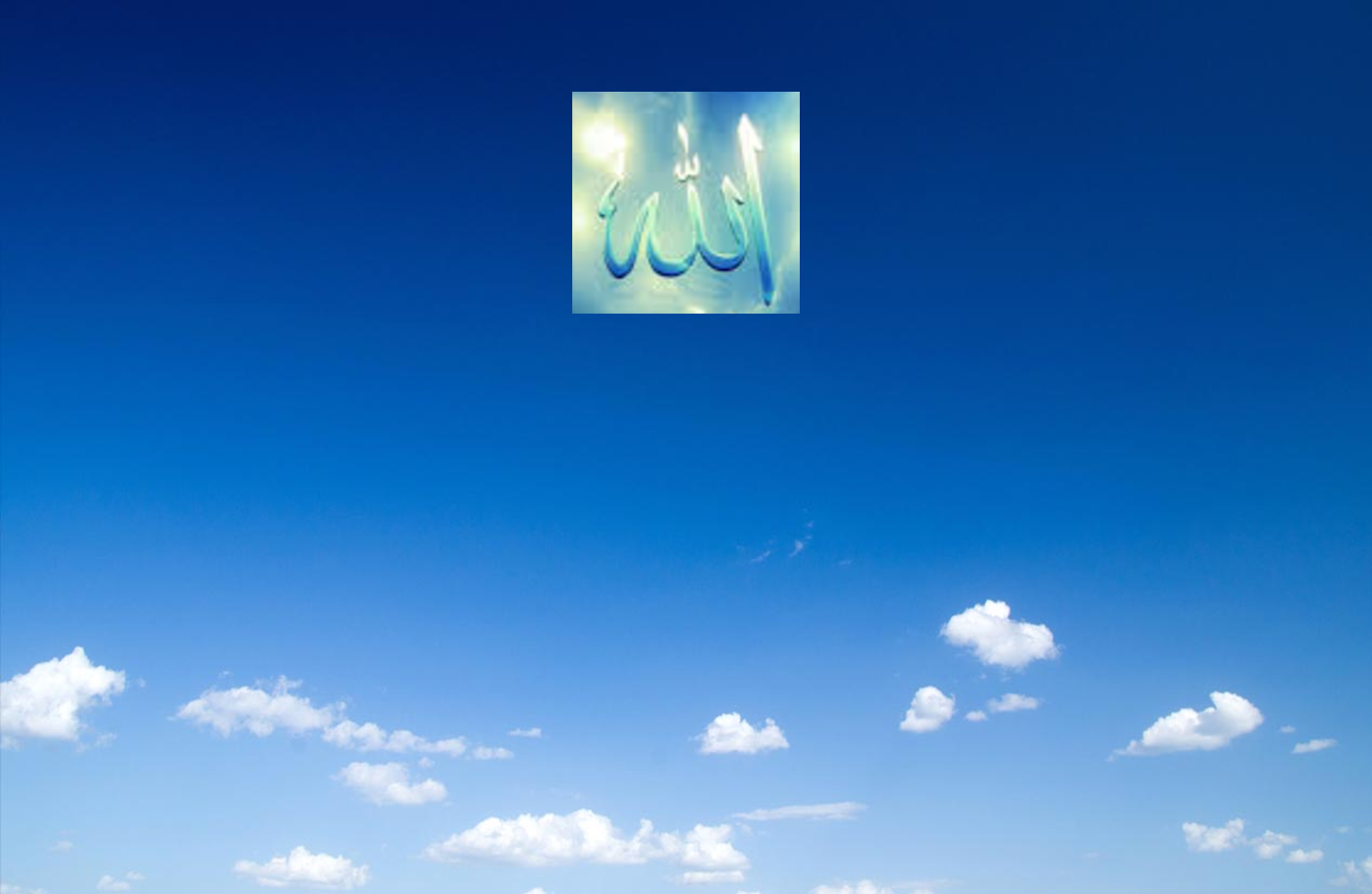 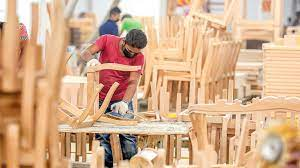 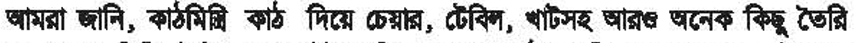 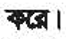 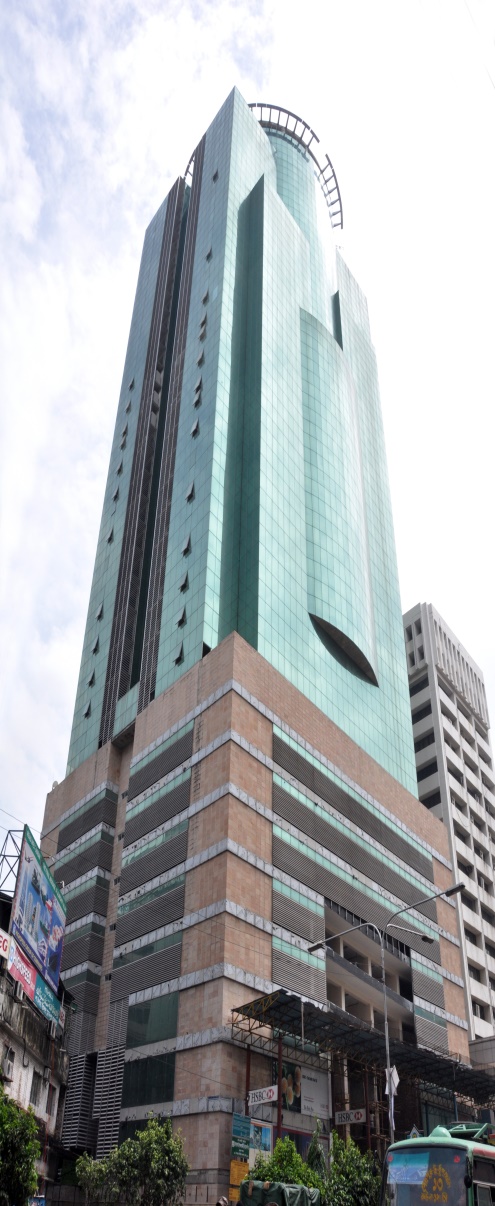 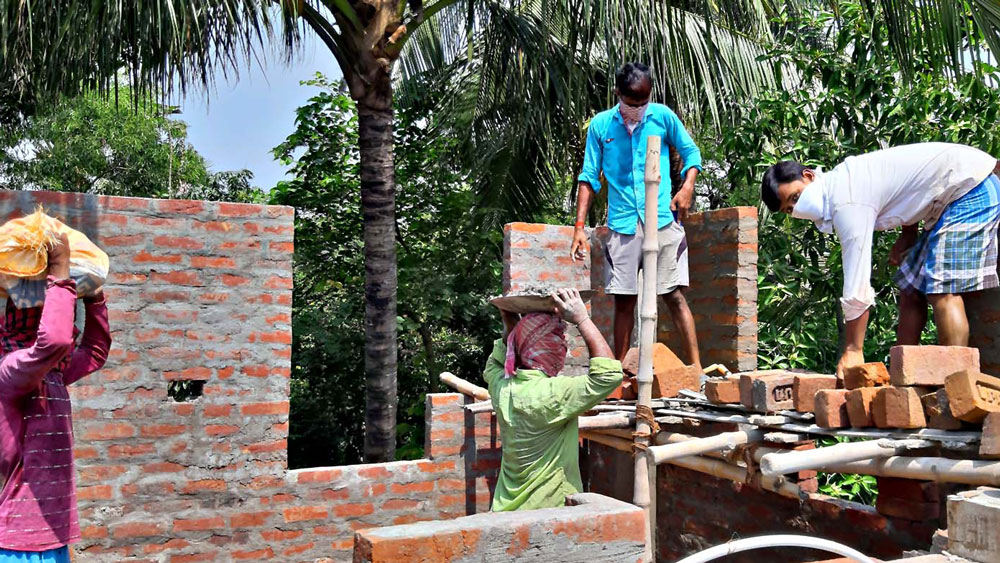 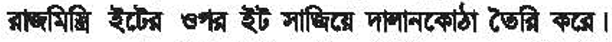 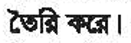 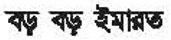 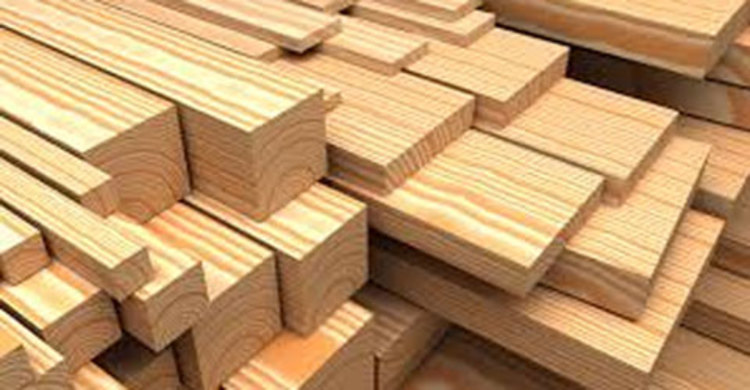 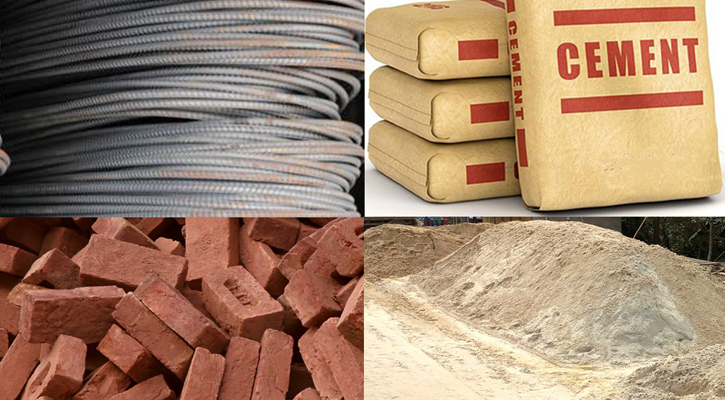 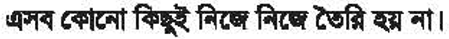 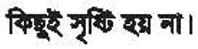 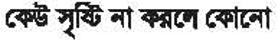 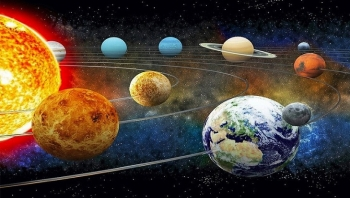 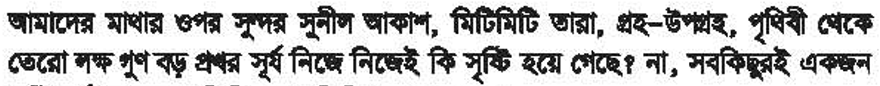 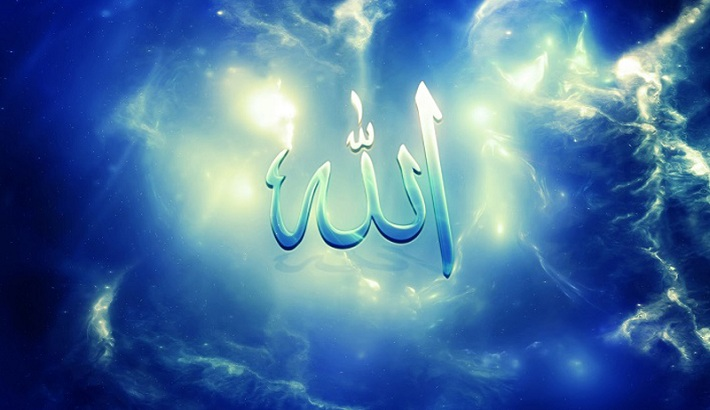 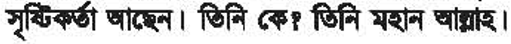 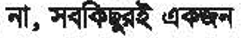 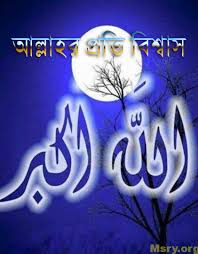 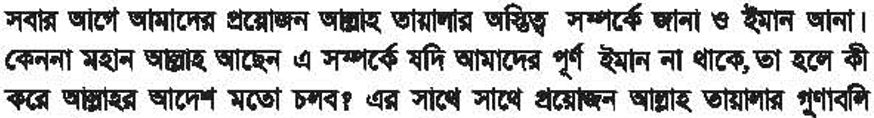 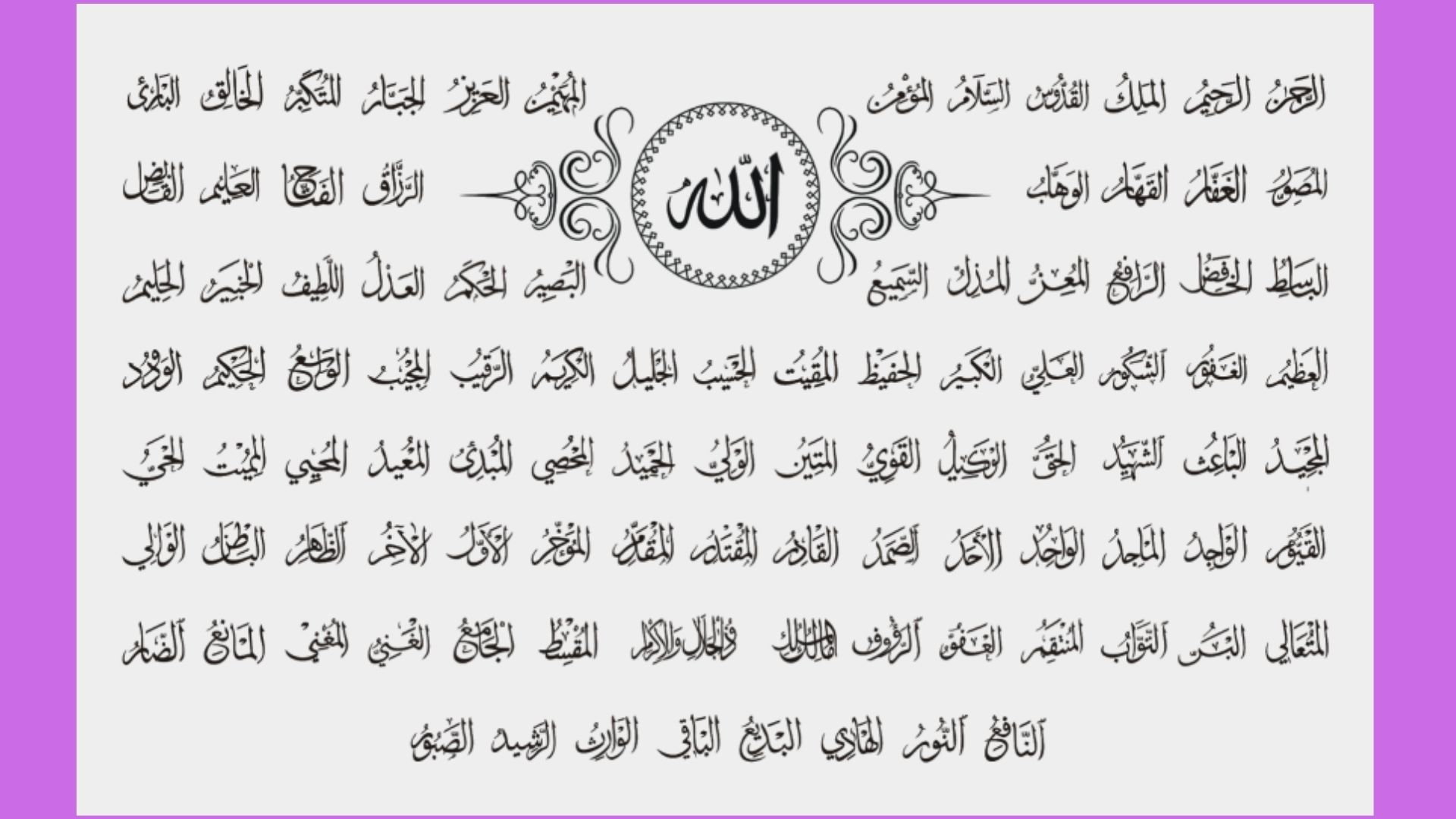 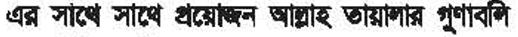 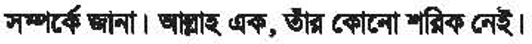 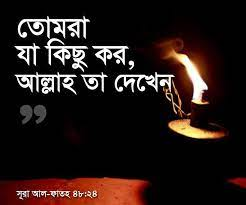 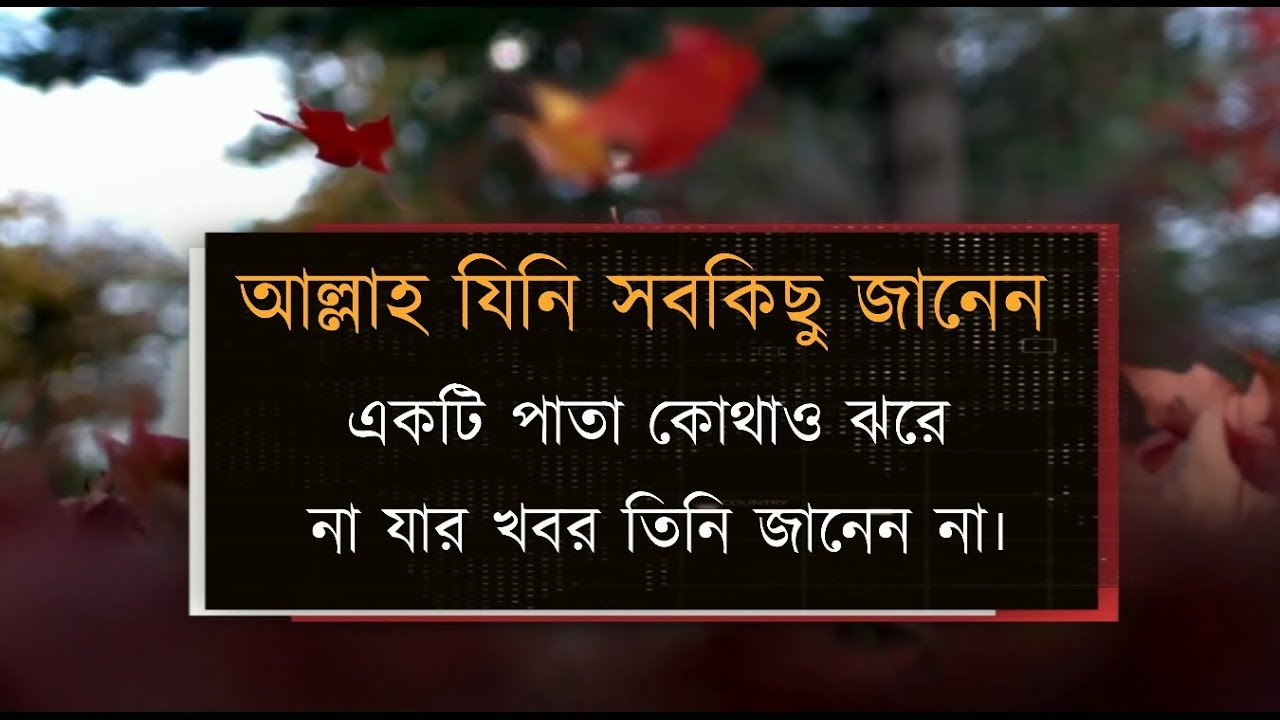 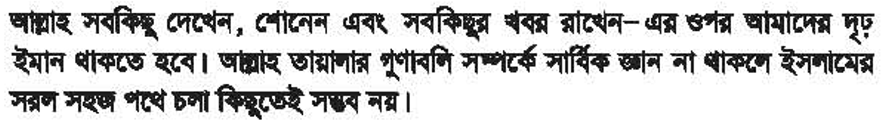 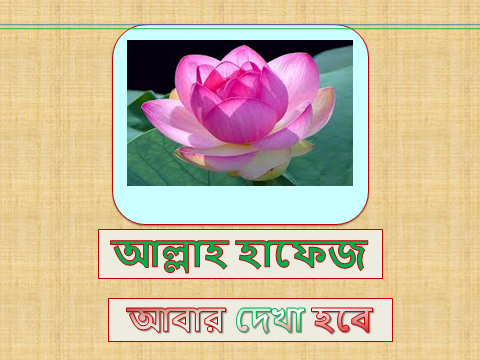